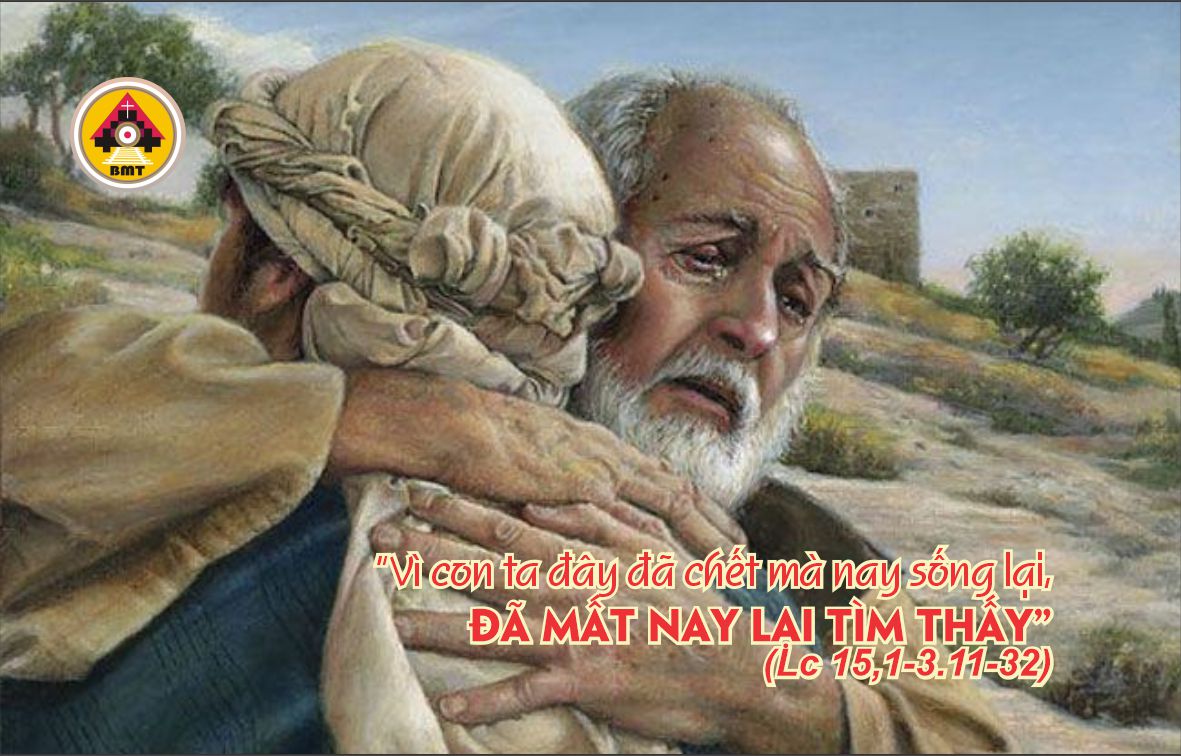 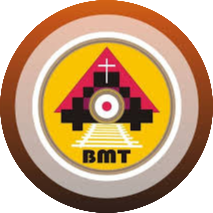 THỨ BẢY TUẦN II MÙA CHAY
Ca nhập lễ
Chúa nhân ái và từ bi, chậm bất bình và giàu ân sủng. Chúa hảo tâm với hết mọi loài, và từ bi với mọi công cuộc của Chúa.
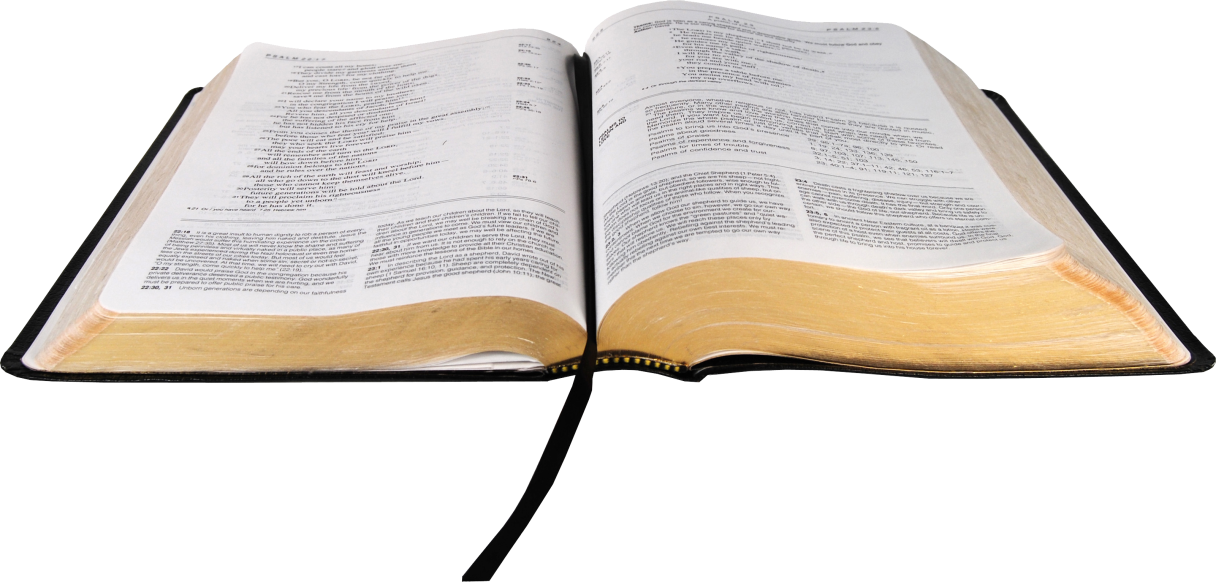 Bài Ðọc I: Mk 7, 14-15. 18-20
Trích sách Tiên tri Mi-kha.
““Chúa ném mọi tội lỗi chúng tôi xuống đáy biển”
ĐÁP CA
Tv 102, 1-2. 3-4. 9-10. 11-12
Ðáp: Chúa là Ðấng từ bi và hay thương xót
Ðây là lúc thuận tiện, đây là ngày cứu độ.
Câu Xướng Trước Phúc Âm:
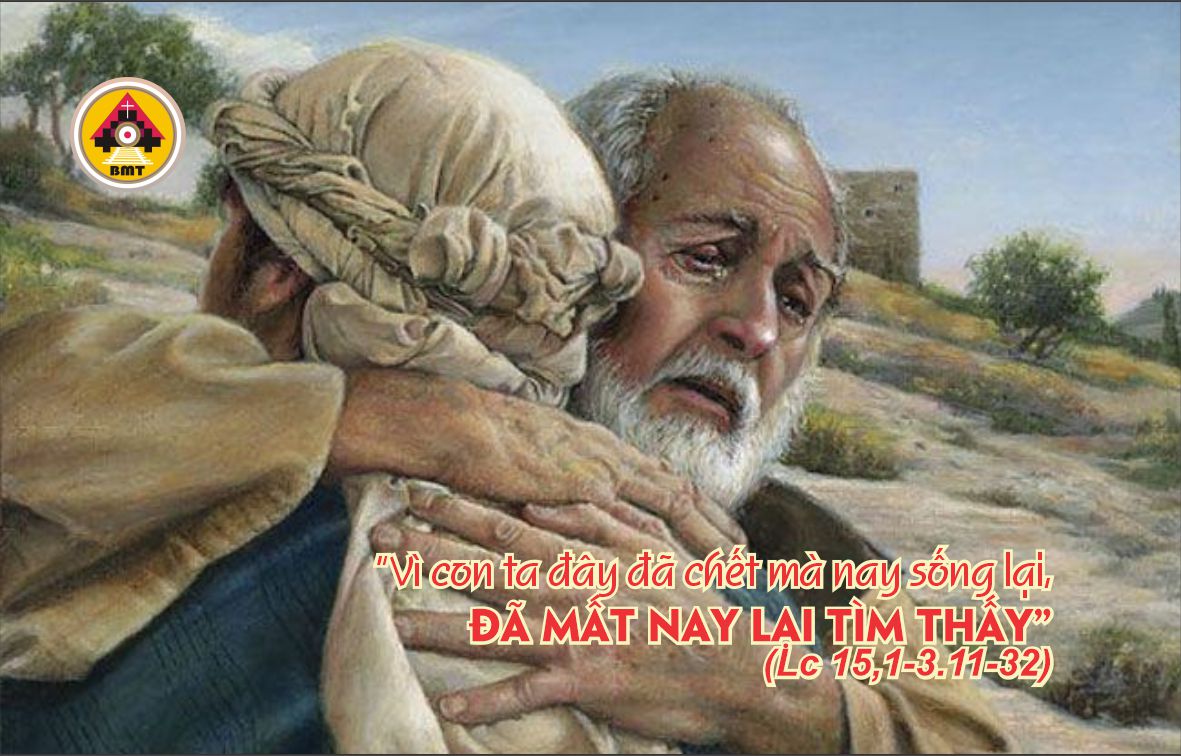 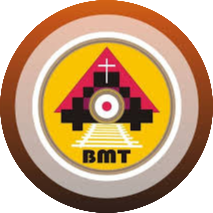 Phúc Âm: Lc 15, 1-3. 11-32
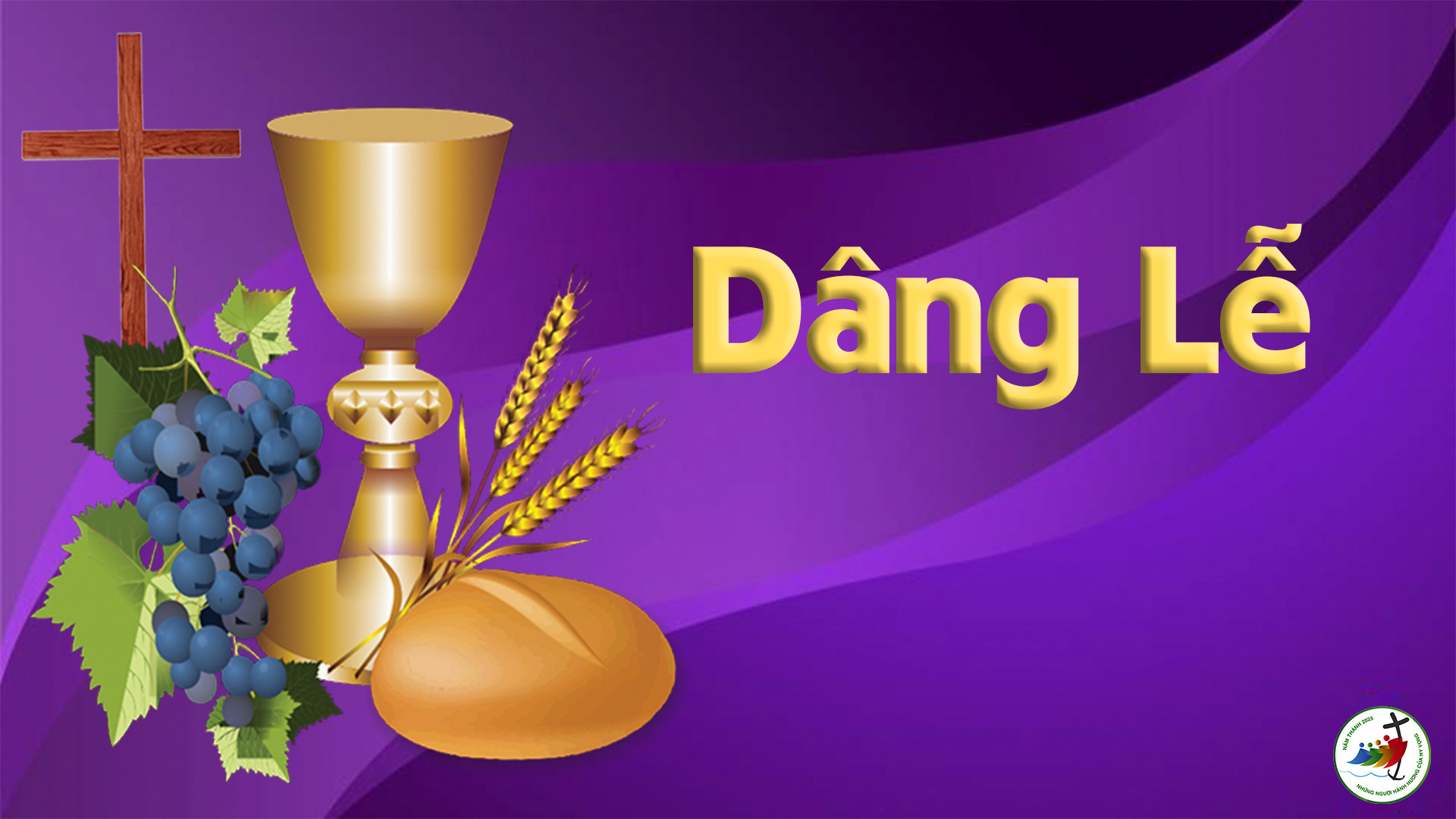 Ca Hiệp Lễ
Hỡi con, con phải vui mừng, vì em con đã chết nay sống lại, đã mất nay lại tìm thấy.
Ca Kết Lễ
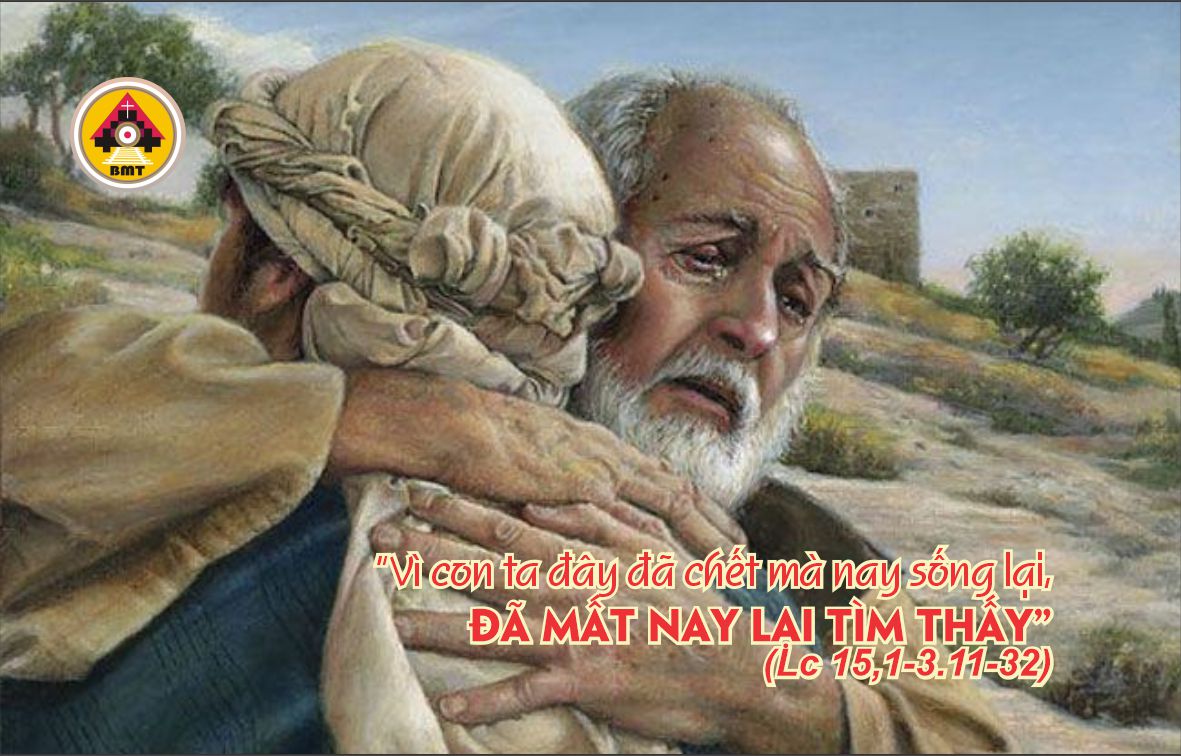 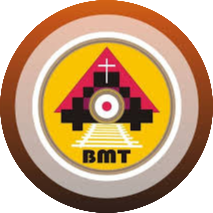 THỨ BẢY TUẦN II MÙA CHAY